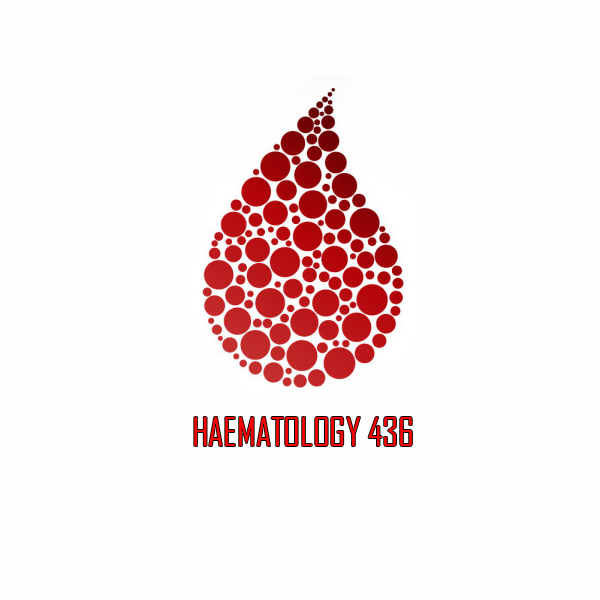 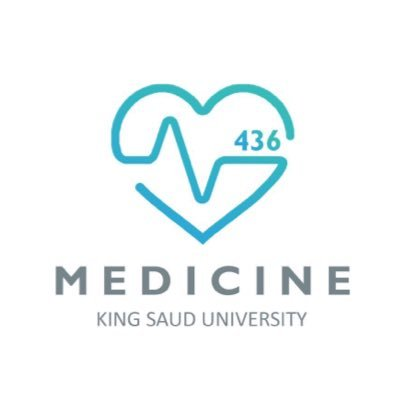 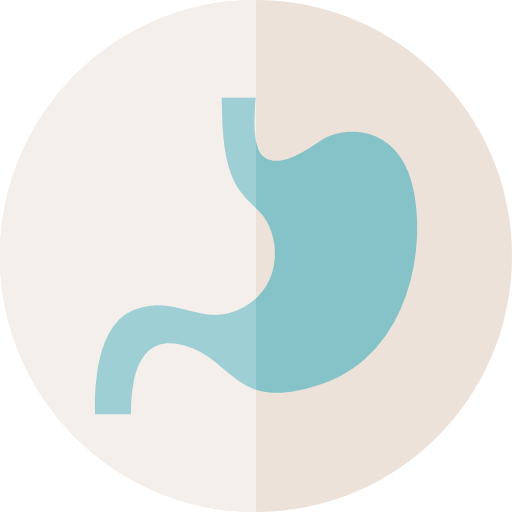 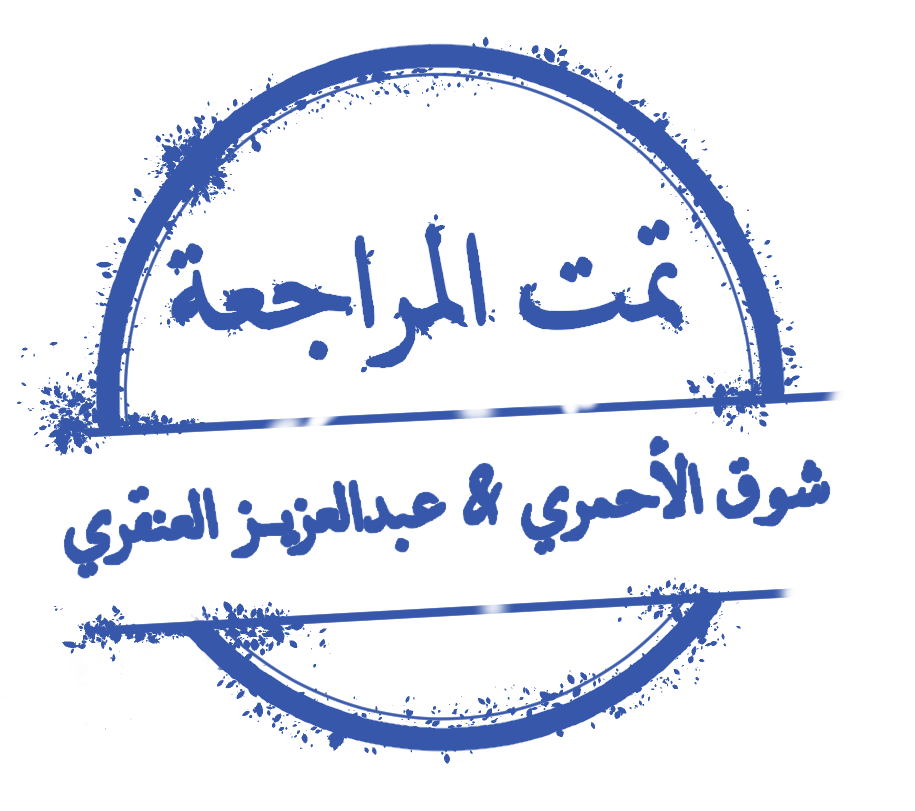 Lymphoproliferative disorders
Objectives: 
To understand the general features of lymphoproliferative disorders (LPD)
To understand some benign causes of LPD such as infectious mononucleosis
To understand the general classification of malignant LPD
To understand the clinicopathological features of chronic lymphoid leukemia
To understand the general features of the most common (LPD) (Burkitt lymphoma, Follicular
lymphoma, multiple myeloma and Hodgkin lymphoma).
Important.
Extra.
Notes
“Success is the result of perfection, hard work, learning from failure, loyalty, and persistence. Colin” 

Powell
References: 
436 girls & boys’ slides
435 teamwork slides
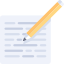 Editing file
Do you have any suggestions? Please contact us!
@haematology436                            E-mail: Haematology436@gmail.com    
                              or simply use this form
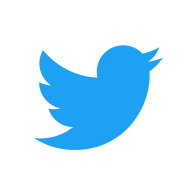 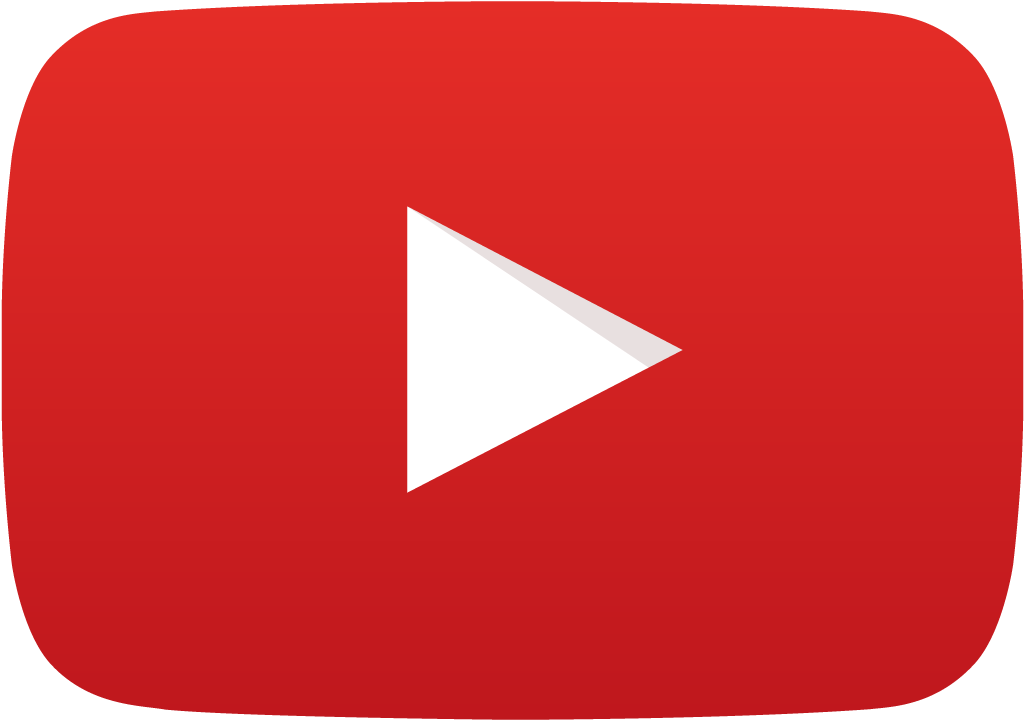 Definitions
Lymphoma (20min)
Lymphoproliferative disorders: Several clinical  conditions in which lymphocytes are produced in excessive quantities (Lymphocytosis) increase in lymphocytes that are not normal
Lymphoma: Malignant lymphoid mass involving the lymphoid tissues. (± other tissues e.g: skin, GIT, CNS ..) The main deference between Lymphoma & Leukemia is that the Lymphoma proliferate primarily in Lymphoid Tissue and cause Mass , While Leukemia proliferate mainly in BM& Peripheral blood
Lymphoid leukemia: Malignant proliferation of lymphoid cells in Bone marrow and peripheral blood. (± other tissues e.g: lymph nodes, spleen, skin, GIT, CNS ..)
BCL is an anti-apoptotic (prevent apoptosis) 













Infectious mononucleosis (May predispose the patient to Lymphoma if it chronic)
An acute, infectious disease, caused by Epstein-Barr virus(EBV) characterized by:


Affect young people (usually) most common cause of lymphocytosis in children
Lymphocytosis (causes)
1- Viral infection: Infectious mononucleosis, cytomegalovirus, rubella, hepatitis, adenoviruses, varicella
2- Some* bacterial infection: (Pertussis, brucellosis)

3- Immune : SLE,  Allergic drug reactions
4- Other conditions:, splenectomy,  dermatitis, hyperthyroidism  metastatic carcinoma)
5- Chronic lymphocytic leukemia (CLL) 

6- Other lymphomas: Mantle cell lymphoma , Hodgkin lymphoma
* Usually bacterial infections give PMN
The most common cause of lymphocytosis is viral infection
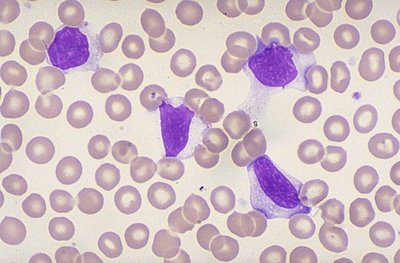 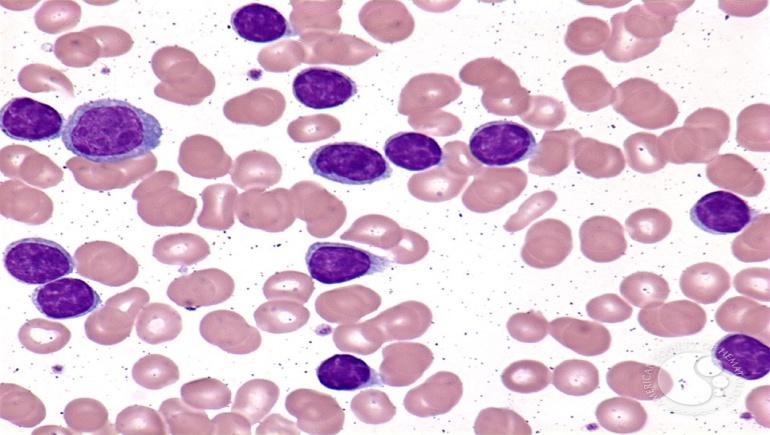 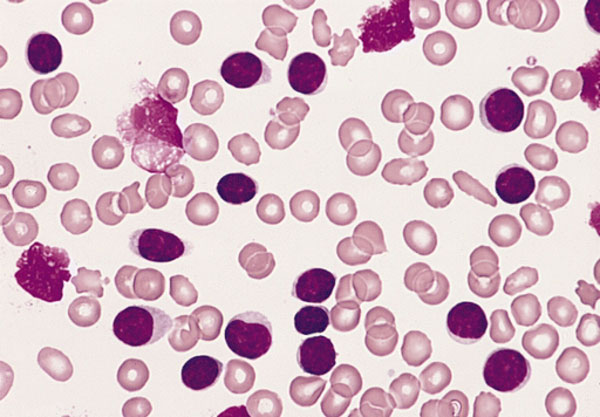 Mature lymphocyte
Smear cell
NO blasts!
Reactive lymphocyte
- Fever
- Swollen lymph nodes (painful)
- Sore throat
- Atypical lymphocyte مميز
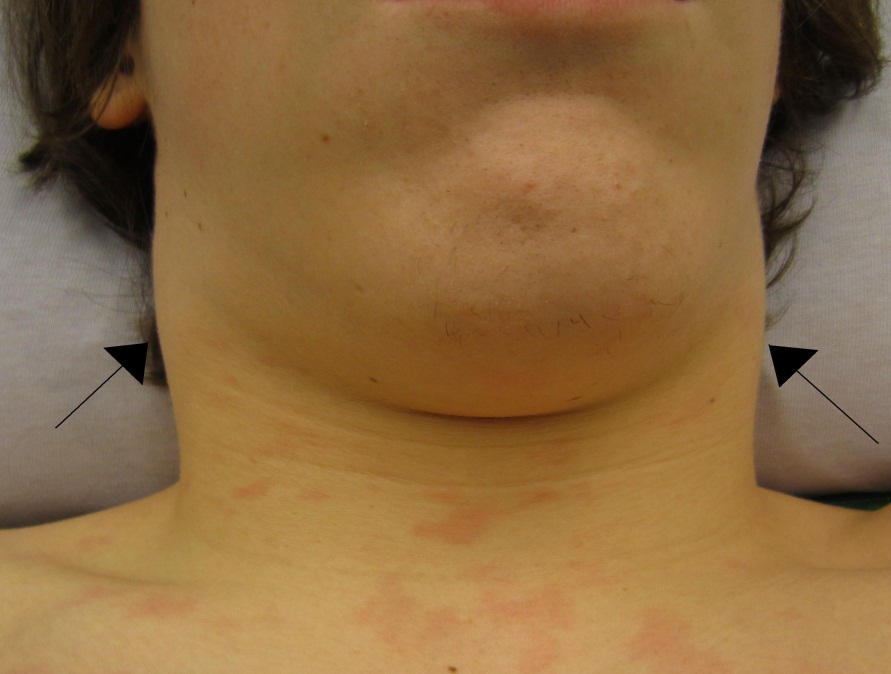 ‘lymphadenopathy’
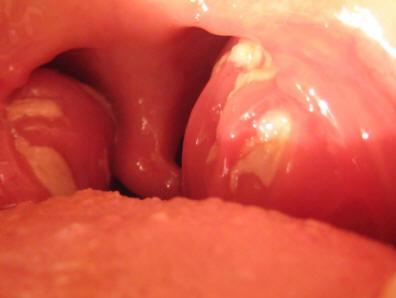 Clinically, IM presents like ALL. But when we do blood smear we will find atypical lymphocytes and NO blasts and this will rule out ALL.
In a hurry? Skip to the table (slide 7) مستعجل\ة؟ اقفز\ي إلى الجدول
Malignant lymphoproliferative disorders
- CLL- Hairy cell leukemia- T- prolymphocytic leukemia 
- Leukemic phase of lymphoma
This lecture is about 
B-Lymphocytes Only!
- Burkitt lymphoma- Diffuse large B lymphoma
- Follicular lymphoma 
- Multiple myeloma
B cell is more common but has better prognosis. You have to know which are T-cell or  B-cell
-Adult T leukemia lymphoma
- Sezary syndrome*- Large anaplastic T lymphoma
Journey of B-lymphocytes & mutations that cause disorders:-
Leave bone marrow and are mature
In bone marrow
* عشان تحفظونها كلهم اسمهم فيه T ما عدا هذه
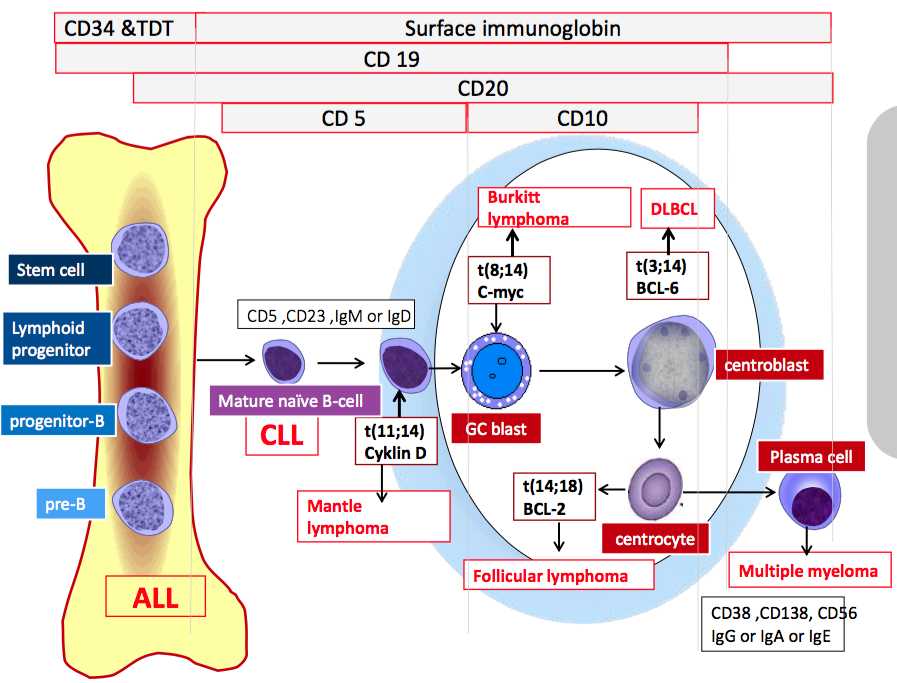 This circle is lymph node
Germinal center
Mantle zone
Key:
Disorder
Mutation
Naïve معناها بالعربي قليل الخبرة فـ عشان نحفظ الـsurface Ig) ) حقتها نربطها بطالب الطب اول ما يتخرج يصير لقبه MD وهو خبرته لسى قليلة IgM & IgD) )
Cell type
Markers
Throughout the maturation where ever the disease occurs (at which stage) there will be specific findings
For the mutations notice that they all have the number 14 so just memorise the other number.
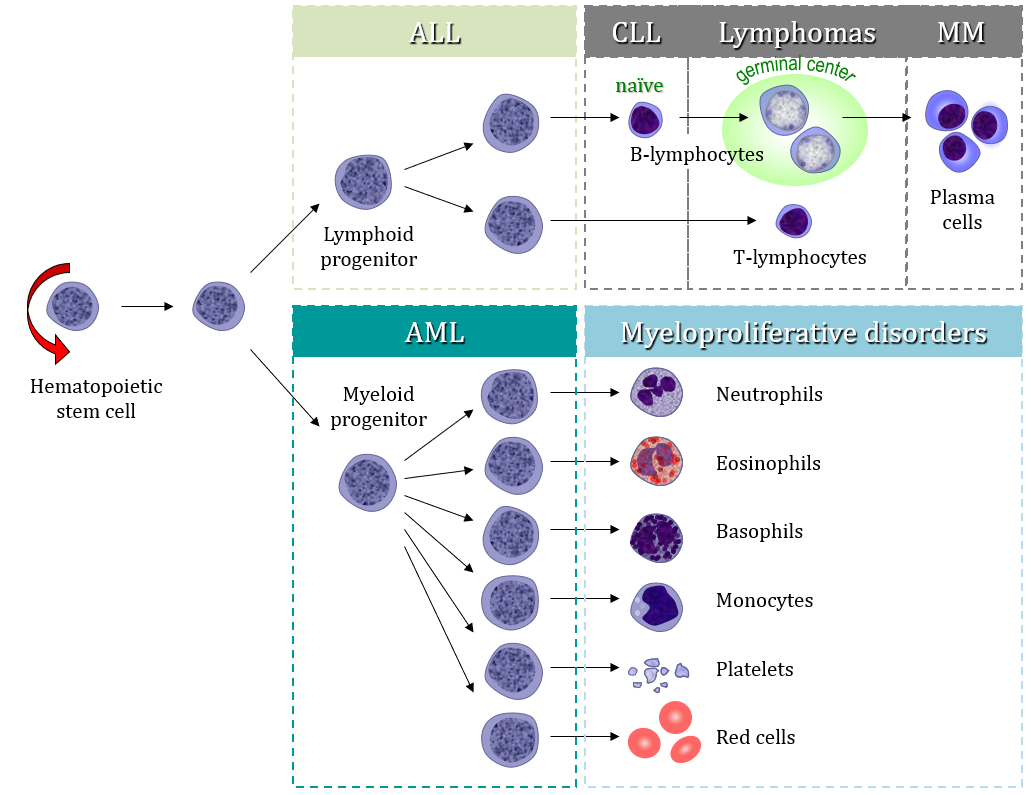 Chronic lymphocytic leukemia
- Malignant neoplasm characterized by an increased number of small, mature lymphocytes in the blood (>5,000 ) and bone marrow (± spleen and lymph node) 
- The most common adult leukemia (~25% of adult leukemias)
- The median age is ~55 to 65 years. ( rare < 40 years).
- 1.5 to 2 times more common in men than women. 
Features:
- 40% of patients are asymptomatic at diagnosis.
- Moderate lymphadenopathy and splenomegaly
- Lymphocytosis (>5,000): (Most important)
	- Small mature-appearing lymphocytes	- Condensed (“soccer ball”) nuclear chromatin
	- Numerous “smudge cells” 
- Predisposition to infection- Autoimmune phenomena (autoimmune hemolytic anemia)
- Transformation to large cell lymphoma (Richter’s syndrome)
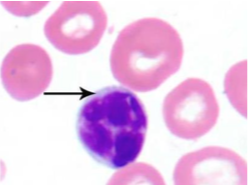 Soccer ball
smudge cells
CLL Staging
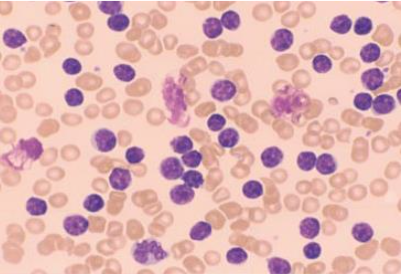 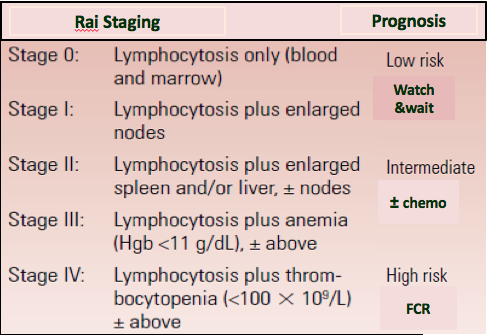 Burkitt’s Lymphoma
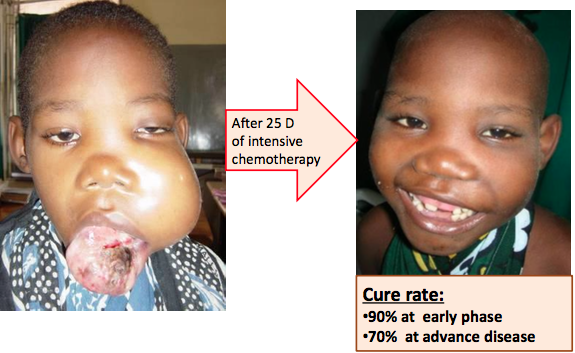 High-grade non-Hodgkin's B-cell lymphoma which is rapidly growing (fastest growing tumor in humans) and highly aggressive with extremely short doubling time (24 hrs) but it has excellent response if we act quickly (see the picture)
Types:-
1-Endemic: associated with chronic malaria and EBV In equatorial Africa . It particularly affects the jaw, other facial bone and breast. 
2-Sporadic: occurs throughout the world and affects GIT. 
3-Immunodeficiency-associated: associated with HIV infection or the use of immunosuppressive drugs.
Morphology
Genetics
Biopsy
BMA
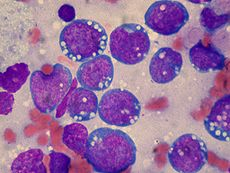 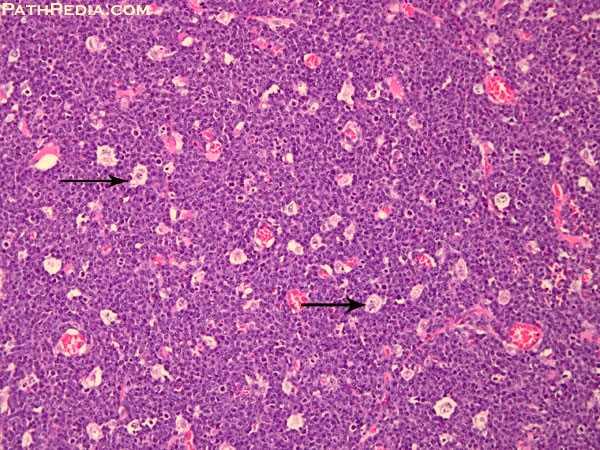 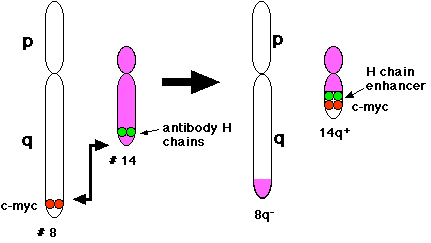 Homogenous  medium size cells with round nuclei and deeply basophilic and vacuolated cytoplasm
Highly associated with t(8;14)
Translocation of the c-MYC proto-oncogene at chromosome 8 to immunoglobulin gene at chromosome 14
The c-MYC is nuclear transcription factor .
Diffuse infiltration with "starry sky” (Macrophages engulfing the apoptotic cells)
Follicular Lymphoma
Follicular Lymphoma Management
- A malignant proliferation of germinal center B cells centrocyte which has at least a partially follicular pattern. 
- Due to overexpression o f Bcl2 (anti apoptotic gene become + عشان كذا اللمفوسايت يصير لها تجمع وما تموت) caused by t(14;18) . 
Most common type of “indolent” lymphoma (25% ). 
Indolent but incurable (some exceptions)


Presented as:• Lymphadenopathy (100%)	
• splenomegaly (80%)• BM involvement (60%)	
• blood involvement (40%).
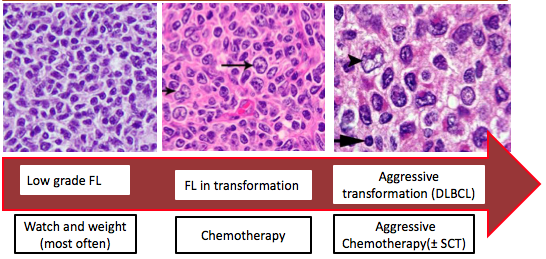 Median survival is around 10 years.Transformation to aggressive lymphoma (DLBCL) can occur
Immunophenotyping:Positive for CD10, CD20 and Bcl2 
Negative for CD5 ( in most cases)
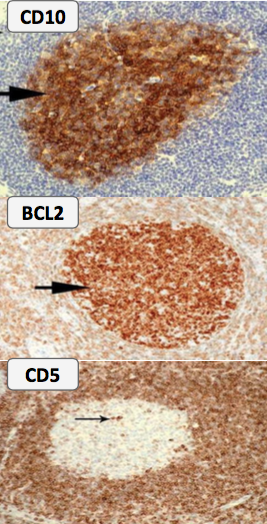 May take long time to present but when it does it is incurable (تطبخ على نار هادية)
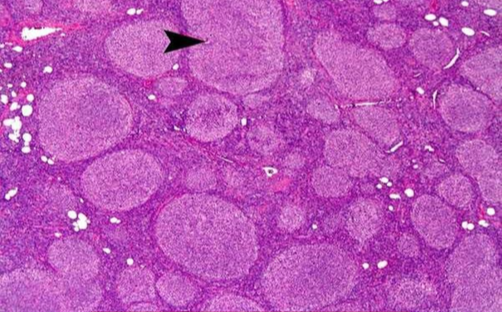 Diagnosis
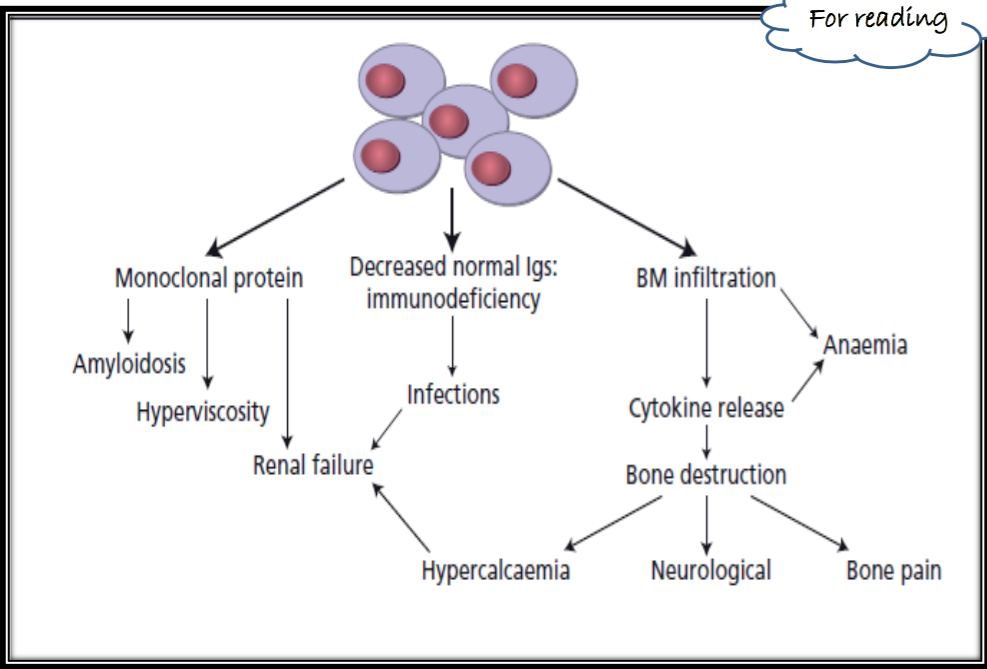 Multiple Myeloma
Malignant B neoplasm characterized by a triad of abnormalities:
 Accumulation of plasma cells in the bone marrow
 Lytic Bone lesions (can cause bone Pain & Fracture) 
 Production of a monoclonal immunoglobulin (Ig) or Ig fragments
Pathogenesis
Accumulation
Bone Lesions
Monoclonal Ig production
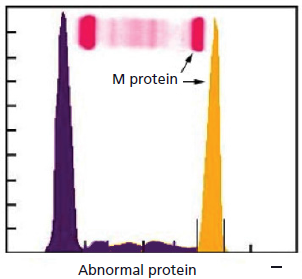 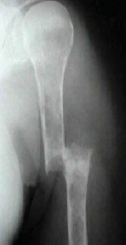 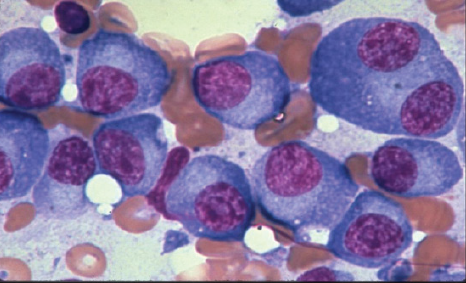 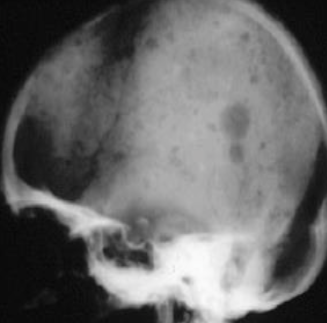 شكل العظم متأكل او يكون فيه
Fracture in bones
Dark basophilic cytoplasm & nucleus is at the side
Hodgkin Lymphoma
Indolent (Idle) malignant lymphoma
characterized by:
1- Presence of few large binucleated cells (Reed-Sternberg) ‘RS cells’ surrounded by reactive cells (lymphocytes, plasma cells, eosinophils)
2- Involving  cervical lymph nodes in young adults (most often)
They become very huge!
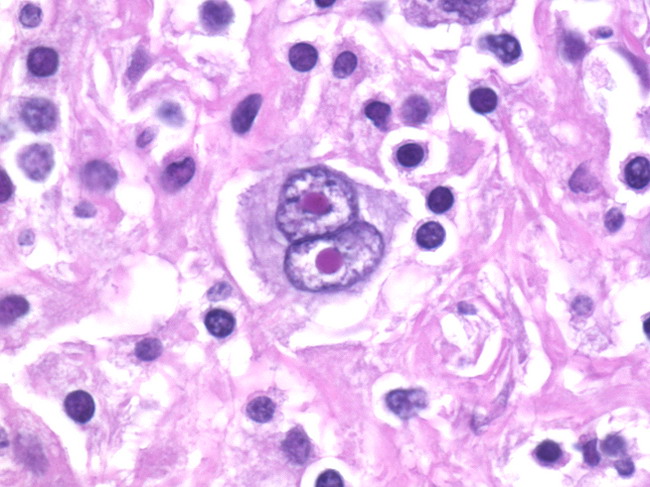 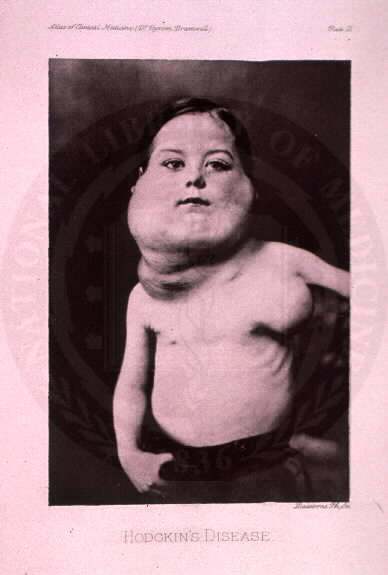 Lymph node Involvement
Reed-Sternberg
Possible Pathogenisis
Diagnosis
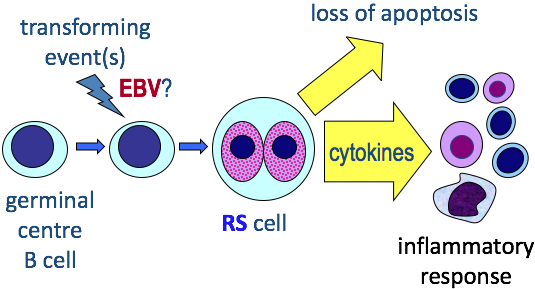 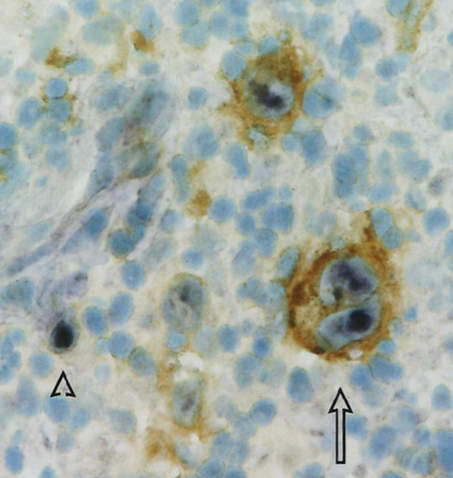 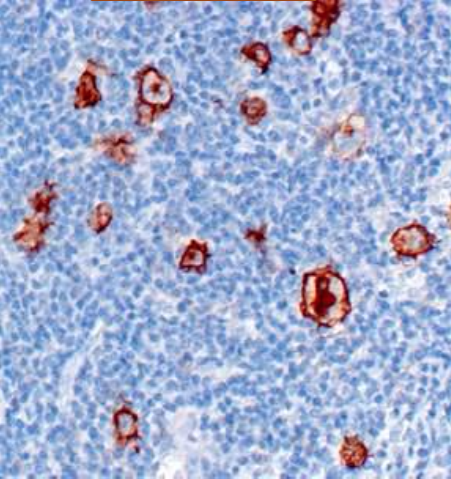 CD 15
CD 30
Germinal center B cell with EBV leads to dinucleate (RS cell) which in response lead to loss of apoptosis (accumulation) & recruit cytokines
These markers should be positive.
Summary
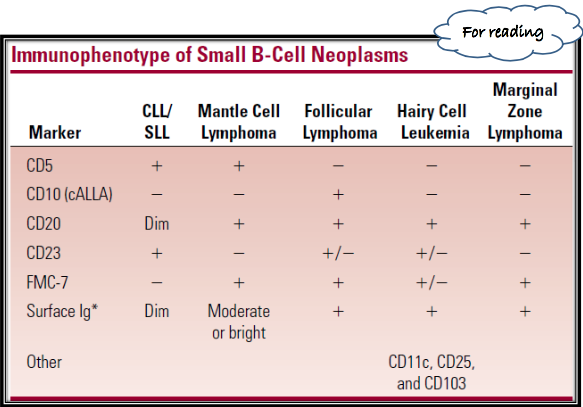 MCQs:
1- Which of the following can cause Infectious Mononucleosis? 
a- Autoimmune diseases                     b- Malaria
c- E.Coli                                                    d- Epstein-Barr Virus 

2- Ahmad is 35-Years old went to his family physician suffering from severe pain in his bones, After investigations his physician advised him to see Hematologist, the Hematologist told Ahmad that he has type of B-cells lymphoma, What is the most likely diagnosis in Ahmad’s condition? 
a- CLL                                                           b- Multiple myeloma
c- Burkitt Lymphoma                              d-Hodgkin Lymphoma

3- Khaled 25-Years old come to you to make general check-up, in CBC you find that his Lymphocyte number is more than 5000 (normal=1500-2700), in blood film you found Soccer ball appearance & Smudge cells, what is most likely diagnosis in this case?
a- CLL                                                          b- Multiple myeloma
c- Burkitt Lymphoma                             d-Hodgkin Lymphoma

4- Which type of lymphoma is featured by presence of Binucleated cells (Reed-Sternberg) & involves cervical lymph nodes mainly?
a- CLL                                                          b- Multiple myeloma
c- Burkitt Lymphoma                             d-Hodgkin Lymphoma

5- t(8;14) C-MYC Mutation is associated with which one of the following?
a- CLL                                                          b- Multiple myeloma
c- Burkitt Lymphoma                             d-Hodgkin Lymphoma
1- d
2- b
3- a
4- d
5- c
GOOD LUCK!
Team members:
Khalid Al-Eisa
Abdulkarim Al-Harbi
Jawaher Abanumy
Team Leaders:
Abdulaziz Al-Hussainy 
Safa Al-Osaimi